University of Diyala
College of Engineering
Department of Architecture
1ST Stage
2018 – 2019

Lecture_ 09
التشكيل بتداخل الكتل
تدمر كل منهما هوية الأخرى
تستوعب إحداهما الأخرى
تحافظ كل منهما على هويتها
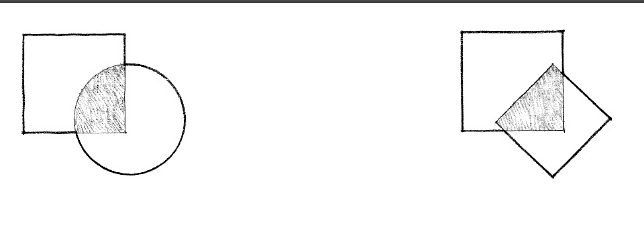 تنفصل الكتلتان ثم تتصلان عن طريق عنصر ثالث
Types of Form Composition
Centralized Form
Linear Form
Radial Form
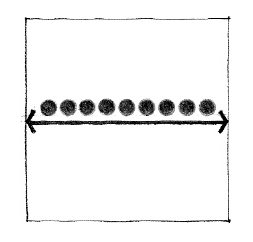 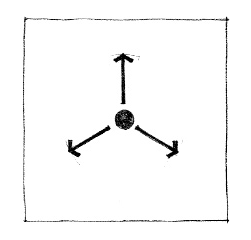 Clustered Form
Grid Form
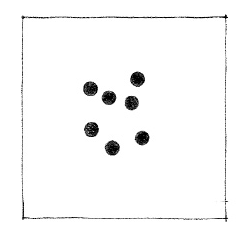 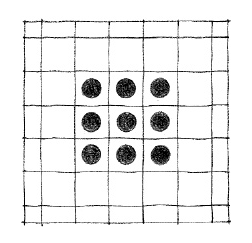 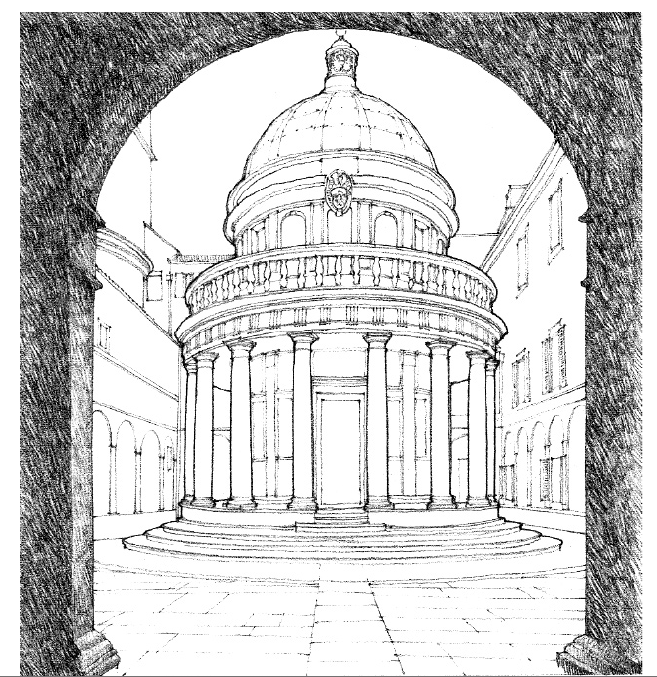 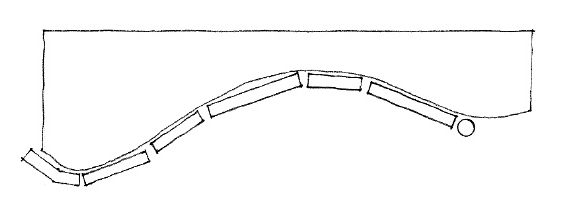 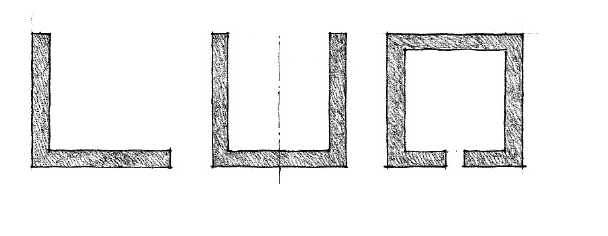 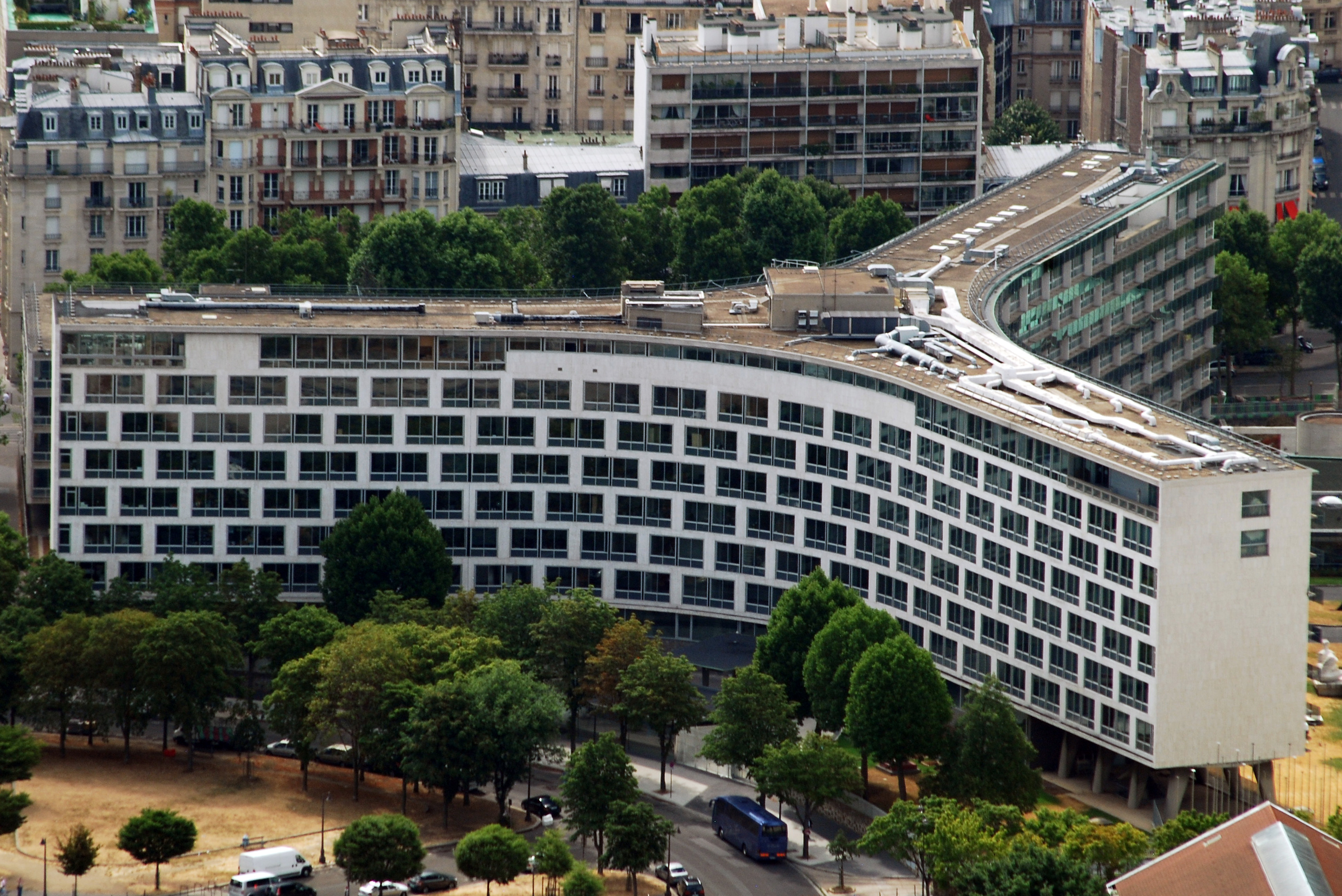 Radial Form